Attaque de casse-croûte
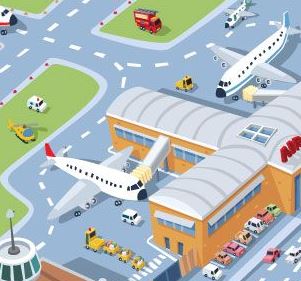 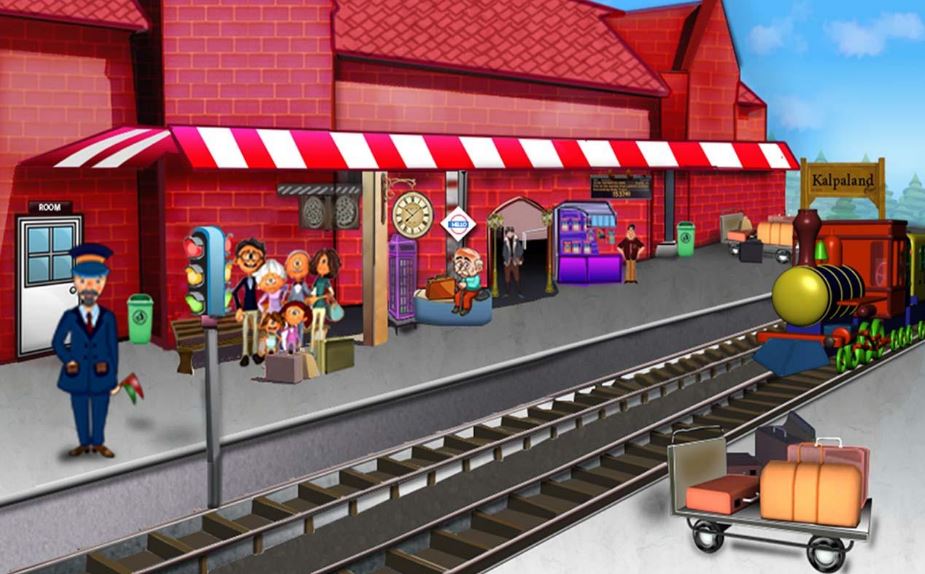 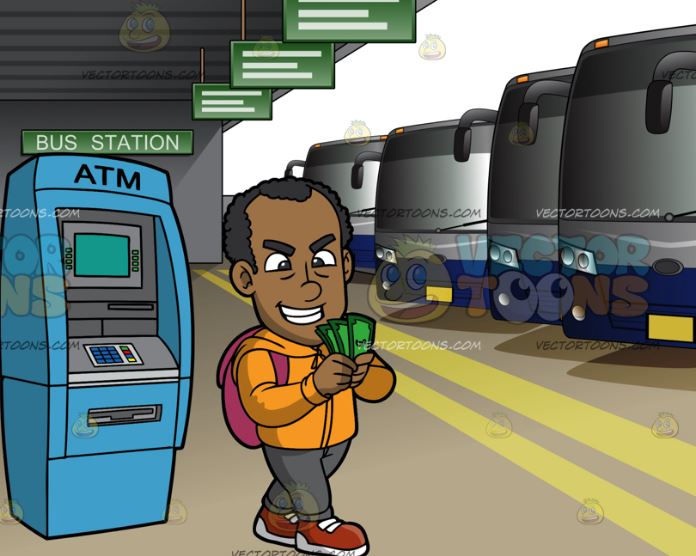 C’est un aeroport.
C’est une gare.
C’est une station de bus.
Est-ceque vous alliez à l’aeroport?
Est-ce que vous alliez au station de bus?
Est-ce que vous alliez à la gare?
Attaque de casse-croûte
C’est un distributeur automatique.
Il y a beacoup de casse-croûtes/collations/goûters dans le distributeur automatique.
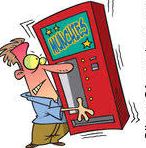 C’est un distributeur automatique qui ne marchait pas!
Attaque de casse-croûte
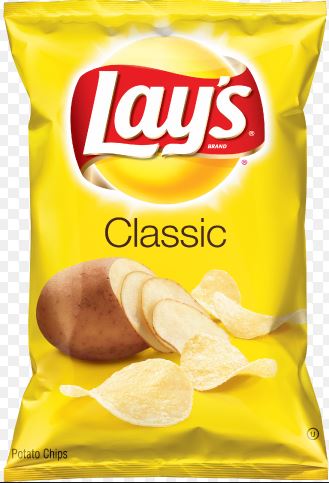 Ce sont des croustilles.
Les croustilles sont un casse-croûte/un goûter/une collation.
Vous aimez manger des croustilles?
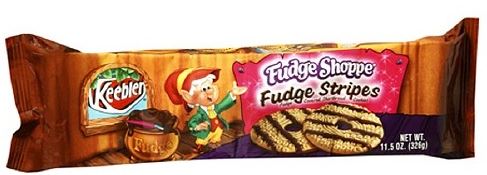 C’est un paquet de biscuits.
Les biscuits sont un casse-croûte/un goûter/une collation.
Vous aimez manger des biscuits?
Vous aimez manger des casse-croûtes/des goûters/des collations?
Attaque de casse-croûte
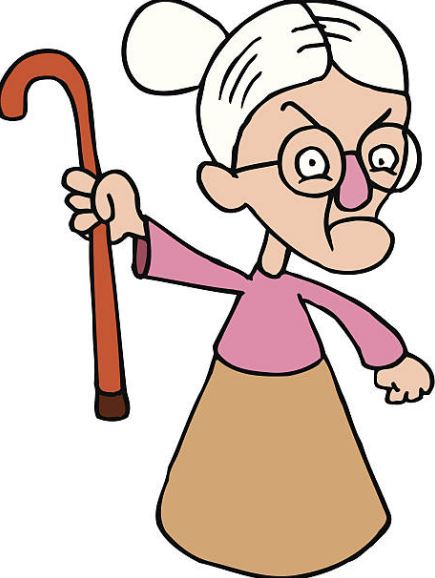 C’est une grand-mère.

La grand-mère était très fachée.

Elle était furieuse, elle était en colère.
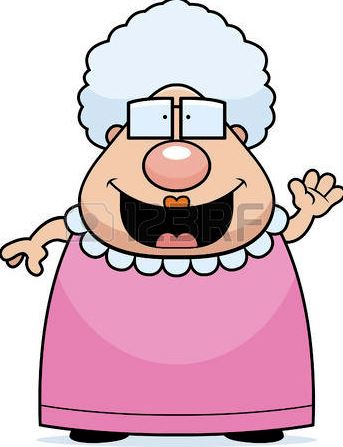 La grand-mère était très contente.

Elle était heureuse. 

Est-ce que vous êtes fachés ou contents?
Attaque de casse-croûte
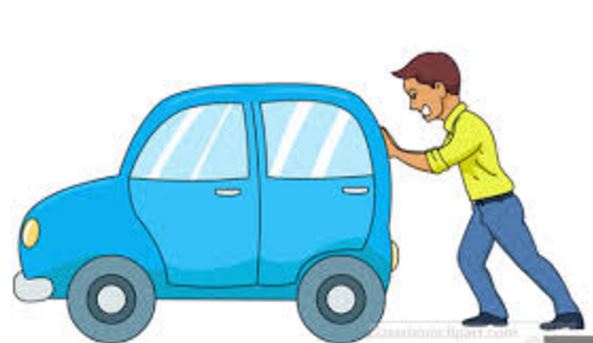 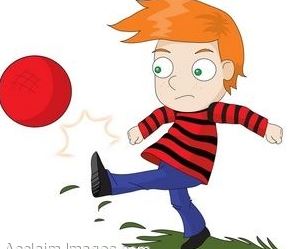 Le garcon donnait 
un coup de pied dans le ballon.

Est-ce que vous donniez un coup de pied
dans quelque chose?
L’homme poussait la voiture.
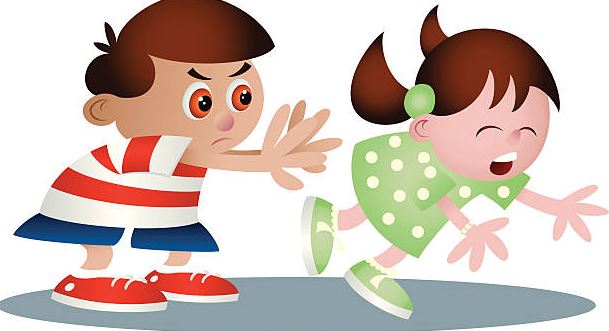 Le garcon poussait la fille.
Est-que vous poussiez quelque chose? Une voiture? Une personne?
Attaque de casse-croûte
Le chat s’asseyait sur le banc.
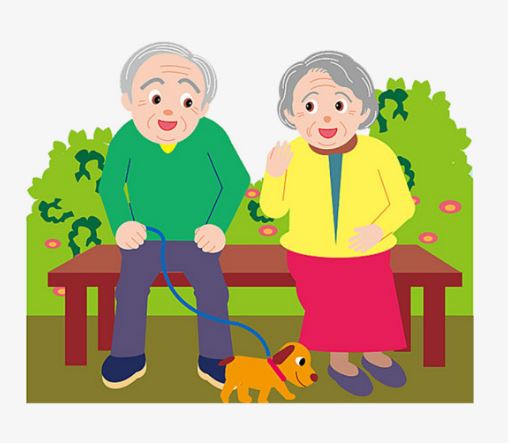 Les grands-parents s’asseyaient sur le banc.
Est-ce que vous vous asseyiez sur un banc?
Attaque de casse-croûte
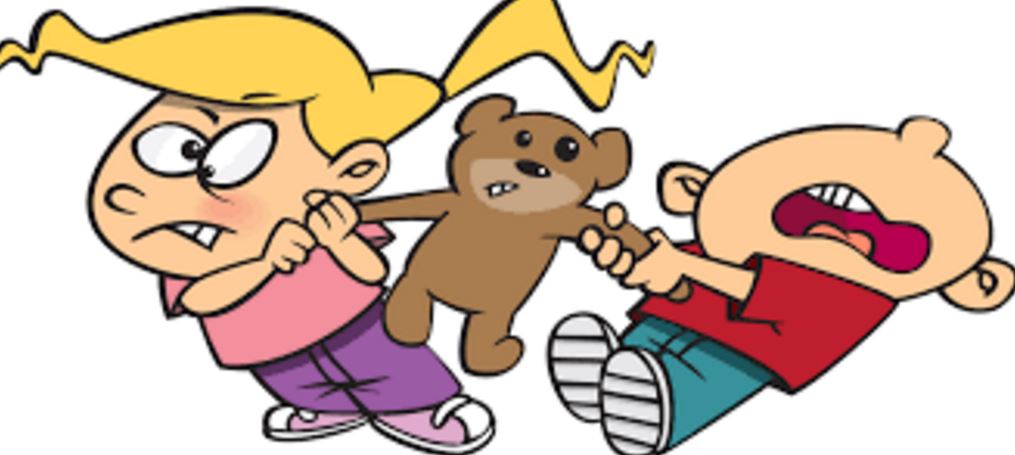 Le garcon partagait une sucette avec la fille.
Les jeunes ne partagaient pas.
Est-que vous aimiez partager ou pas?
Attaque de casse-croûte
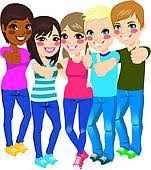 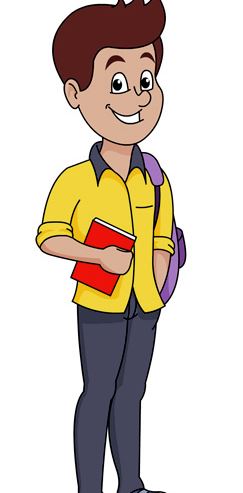 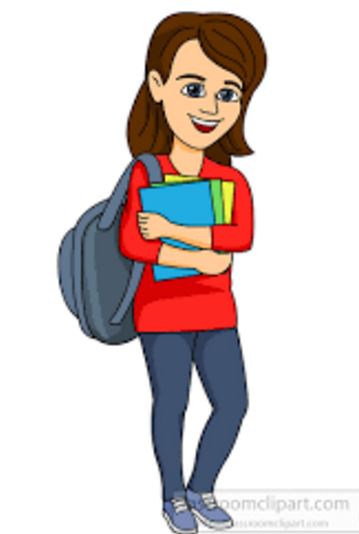 Il y a des jeunes, des ados.
Il y a un garcon, il est un adolescent.
Il y a une fille, elle est une adolescente.
Attaque de casse-croûte
Le garcon entendait.

Vous ecoutiez les profs?  Vous entendiez les profs?
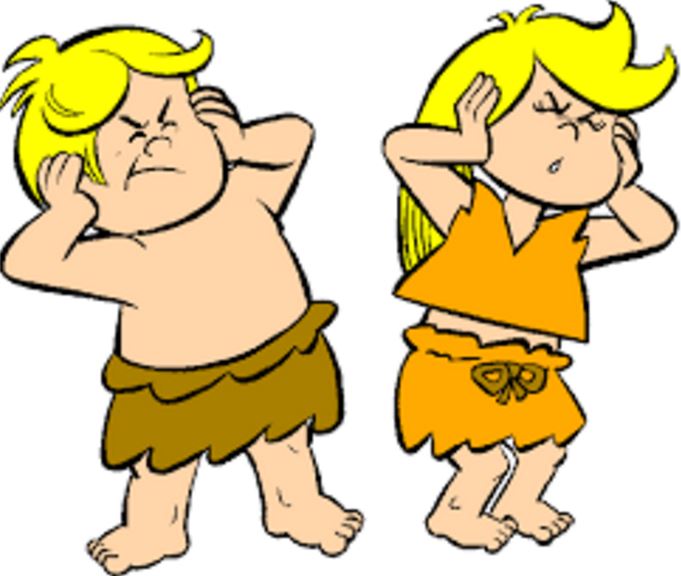 Les jeunes n’entendaient pas.

Vous n’ecoutiez pas les parents? Vous n’entendiez pas les parents?
Attaque de casse-croûte
Le garcon faisait un signe de la main.

Vous faisiez un signe de la main à vos amis?
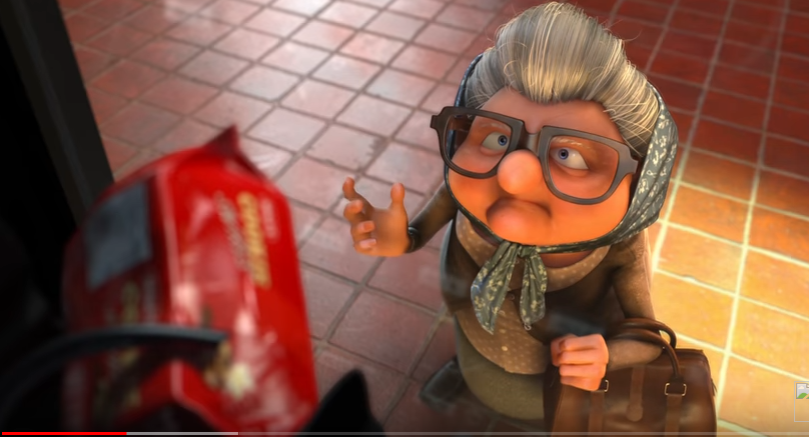 ATTAQUE de casse-croÛte
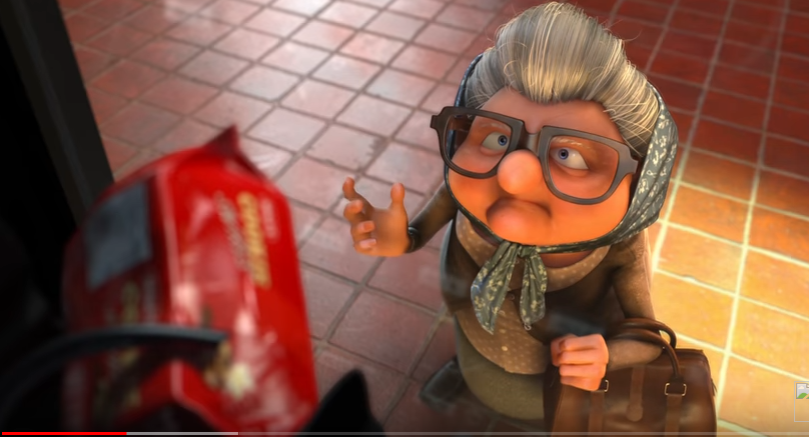 Il y avait une grand-mère qui portait une écharpe, des lunettes, une jupe grise, un pull marron.  elle avait un sac à main marron aussi.
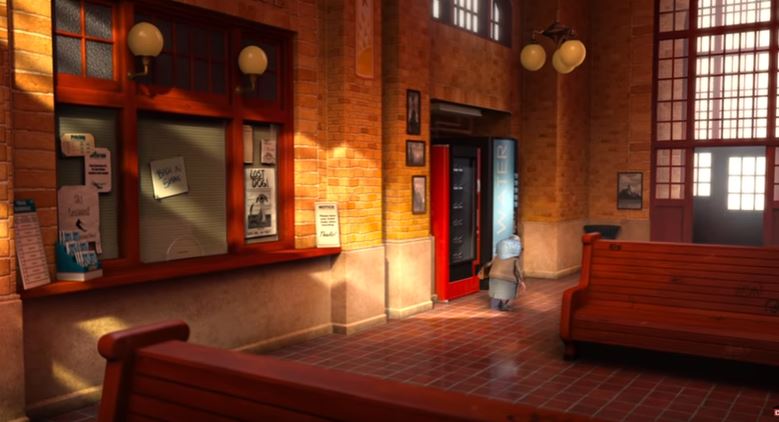 La grand-mère était dans la gare.  Elle avait faim.
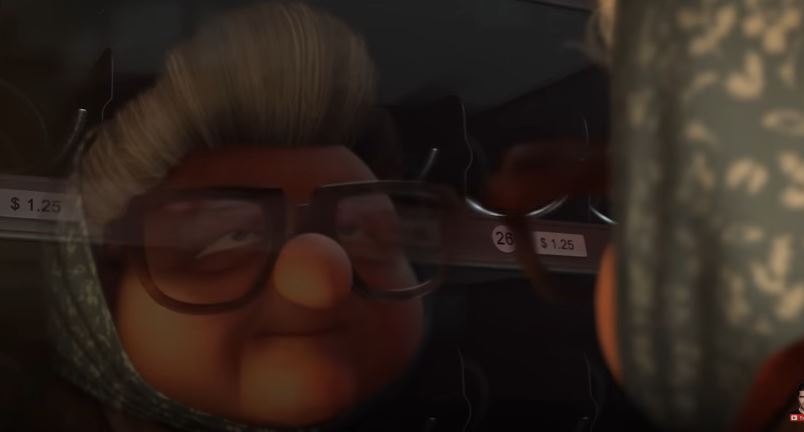 La grand-mère voulait manger.  Il y avait des biscuits dans la distributeur automatique.  Elle voulait acheter des biscuits.
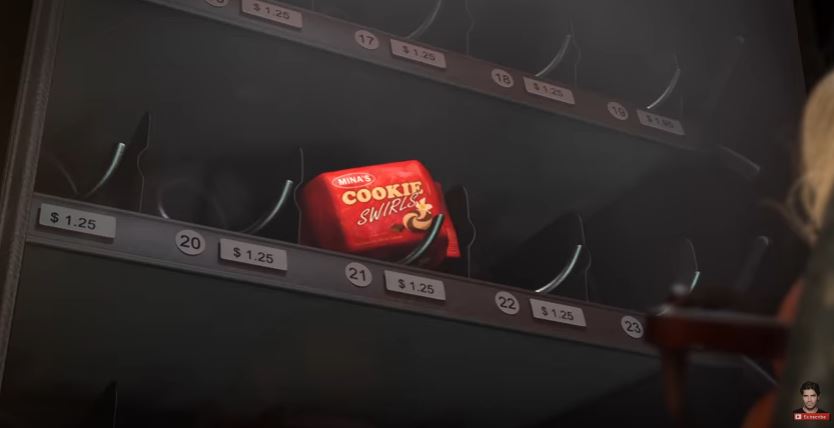 Il y avait un paquet de biscuits dans la distributeur automatique.  La grand-mère voulait acheter un casse-croûte.
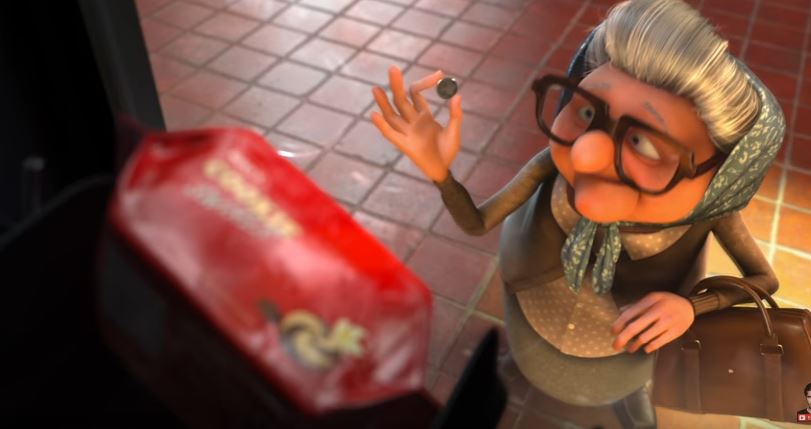 La grand-mère avait de l’argent.  Elle voulait manger un goûter donc elle a mis de l’argent dans la distributeur automatique.
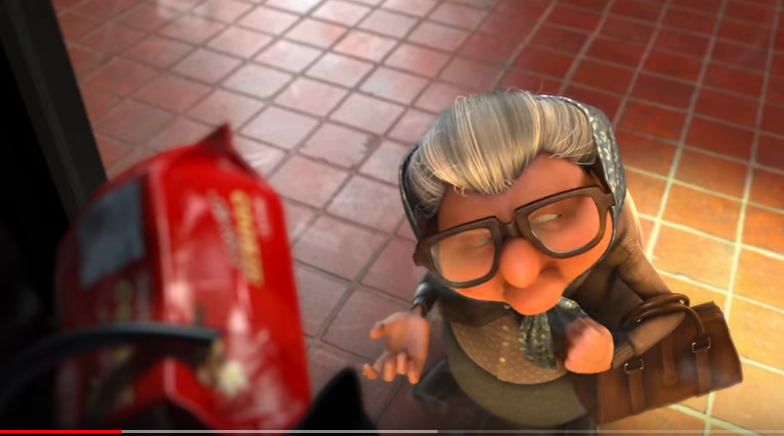 Au zut! La machine ne marchait pas. La grand-mère était fachée. Où étaient ses biscuits?
La grand-mère était très furieuse! Elle voulait un goûter!
La grand-mère  a donné un coup de pied à la machine parce qu’elle était en colère contre la machine.
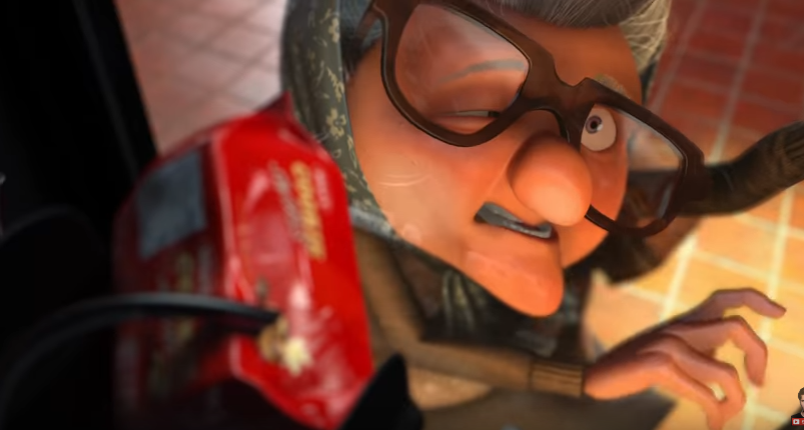 La grand-mère était encore furieuse. Elle a poussé le distributeur automatique!
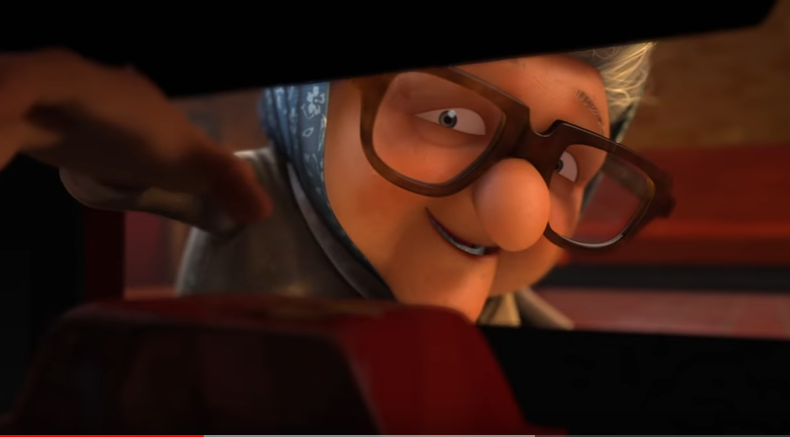 Les biscuits sont tombés. La grand-mère était heureuse!
Elle peut manger sa collation.
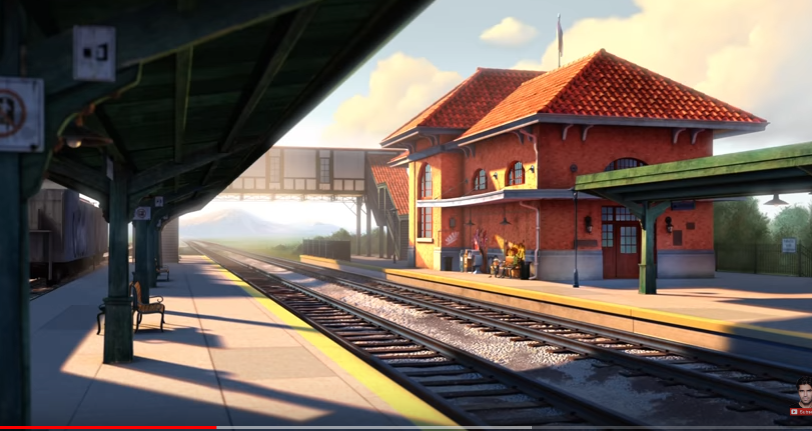 La grand-mère est allée sur le quai.  Elle était contente pendant qu’elle attendait le train, parce qu’elle avait ses biscuits!
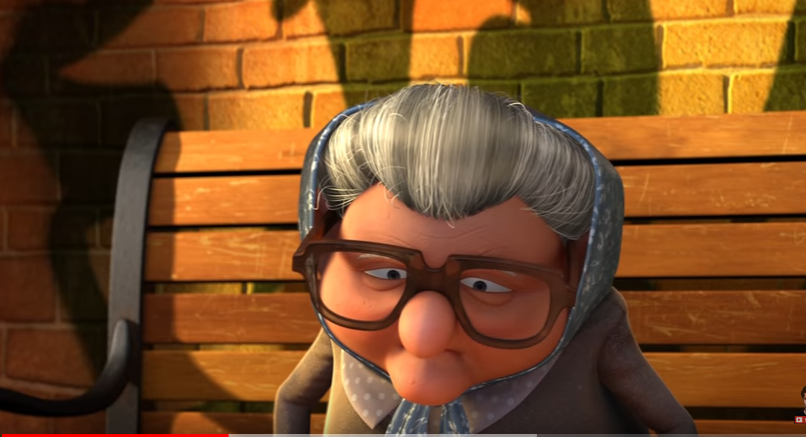 La grand-mère s’est assise sur le banc avec son casse-croûte.
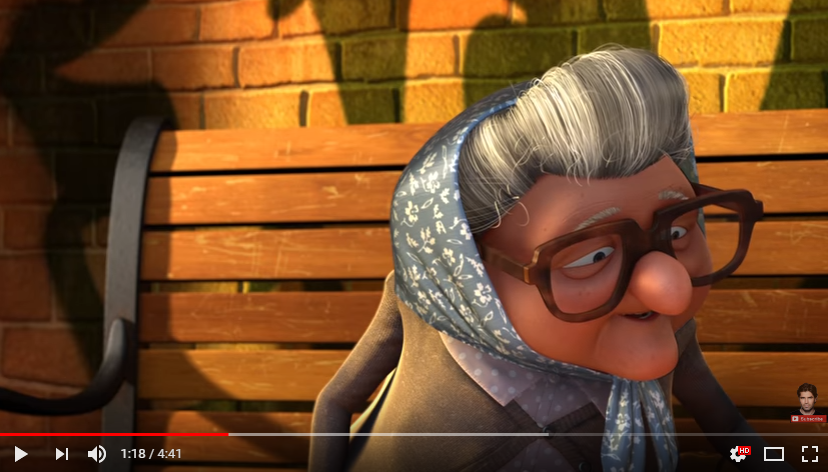 La grand-mère regardait sa collation sur le banc.
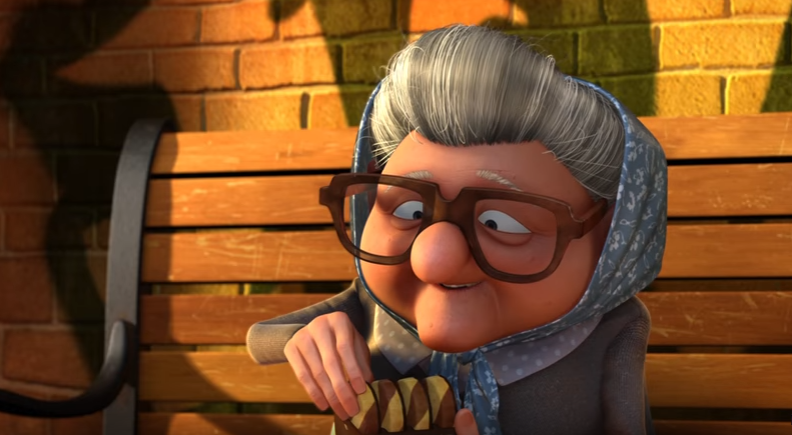 La grand-mère a ouvert ses biscuits. Elle a mangé son goûter, elle était très heureuse!
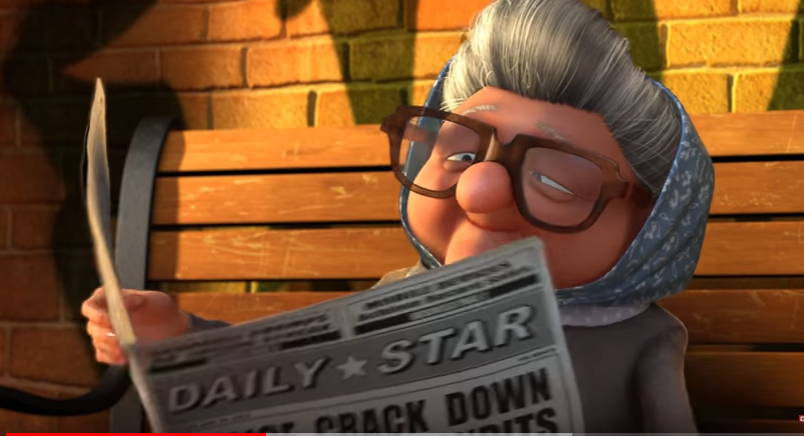 La grand-mère lisait le journal.  Elle a mis ses biscuits sur le banc.
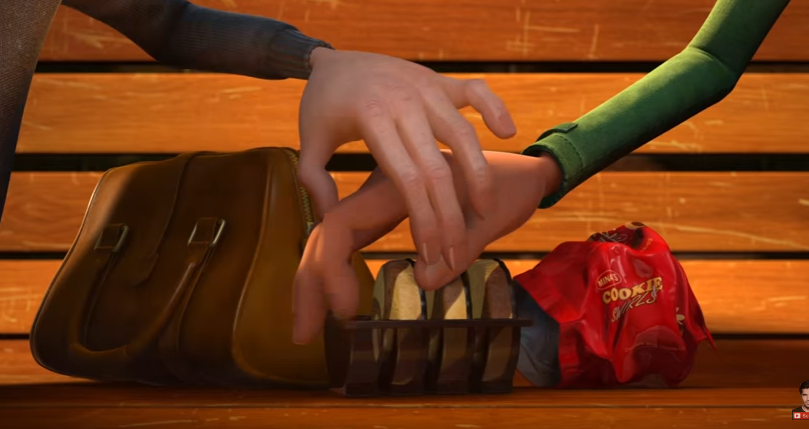 La grand-mère voulait manger son casse-croûte, mais il y avait un autre main sur les biscuits.
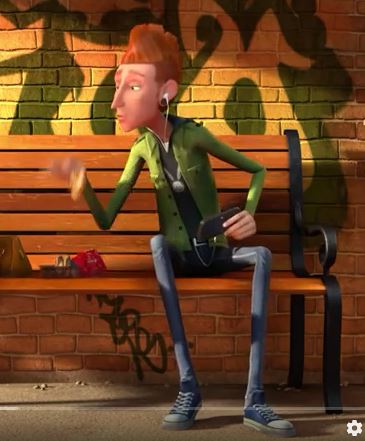 Il y avait un garcon qui portait un jean bleu, un blouson vert et des chaussures bleues et blanches. Il était roux.
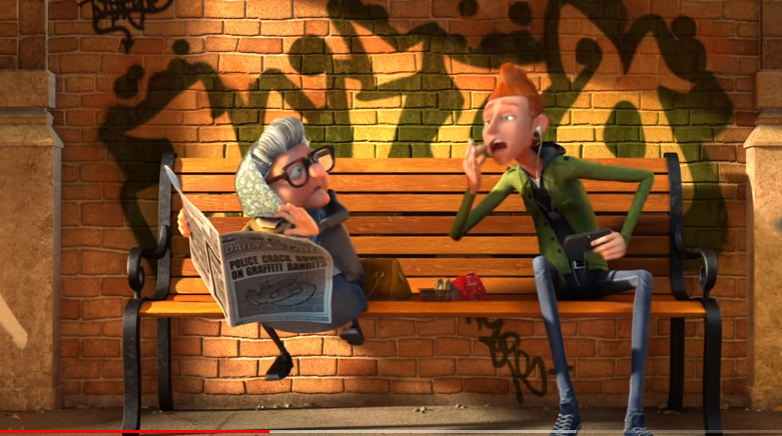 Il y avait un garcon.  Il était un adolescent. Il a mangé un biscuit.
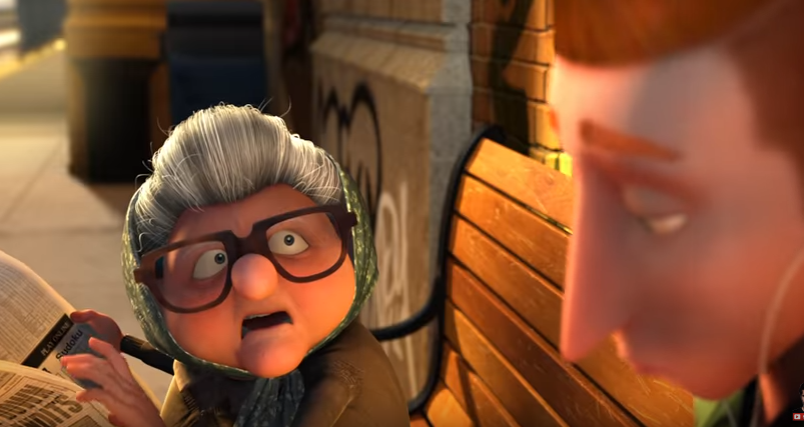 La grand-mère était très surprise.  L’adolescent a mangé un biscuit.
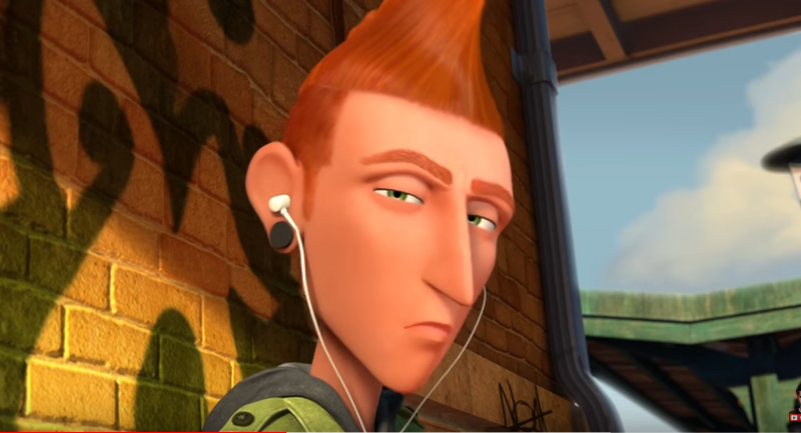 Le jeune garcon écoutait la musique.  Il ne faisait pas attention à la grand-mère.
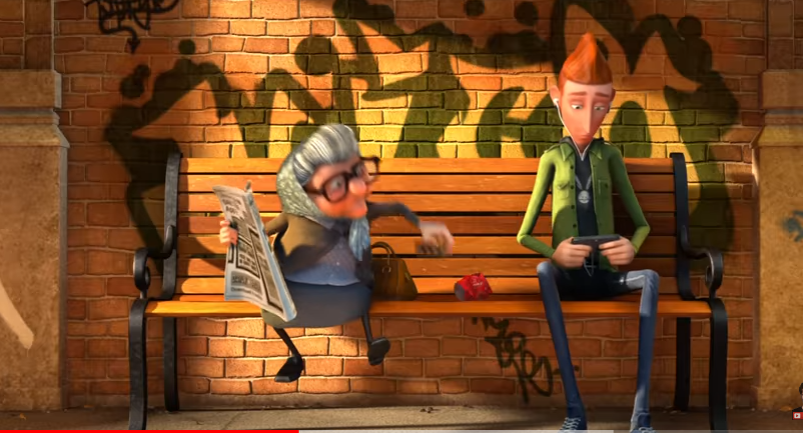 Mamie (la grand-mère) était en colère. Elle n’aimait pas les jeunes.  Elle détestait les ados.
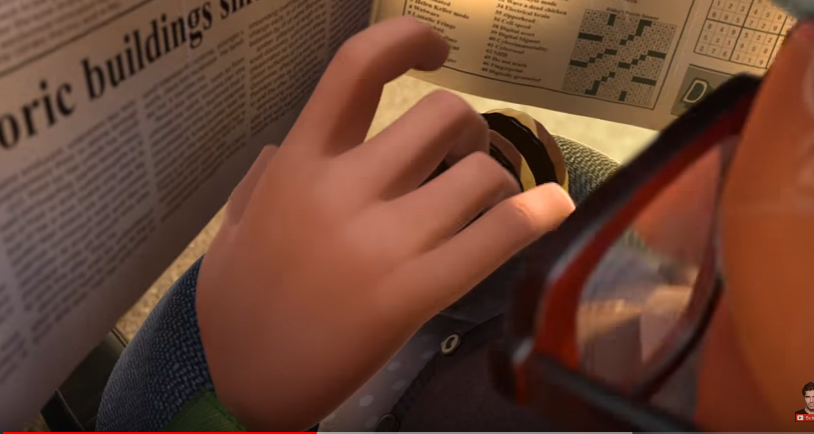 Mamie a pris sa collation.  Le jeune garcon a pris un biscuit de la grand-mère.
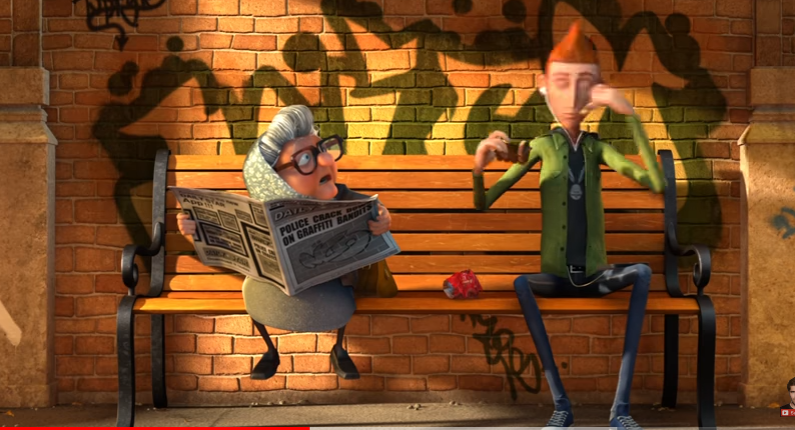 La grand-mère a tiré sur les biscuits. La grand-mère n’avait pas de biscuits.  Le jeune garcon avait des biscuits.
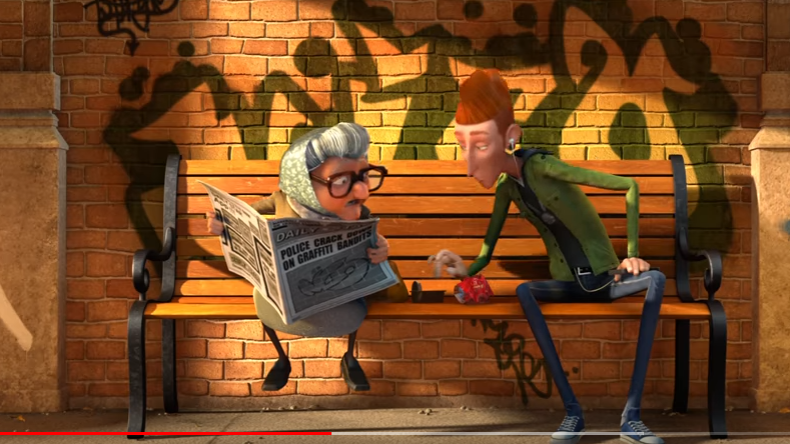 Le jeune garcon a mis les biscuits sur le banc.  Mamie était furieuse encore! Que c’est grossier!
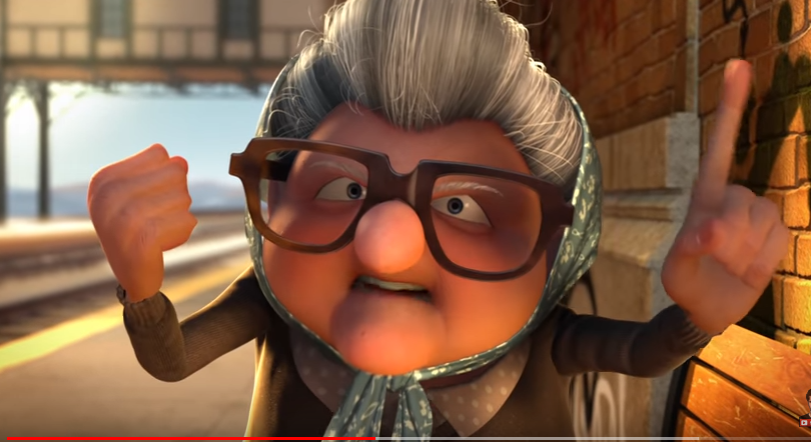 La grand-mère a crié au garcon!  Elle s’était très fachée!
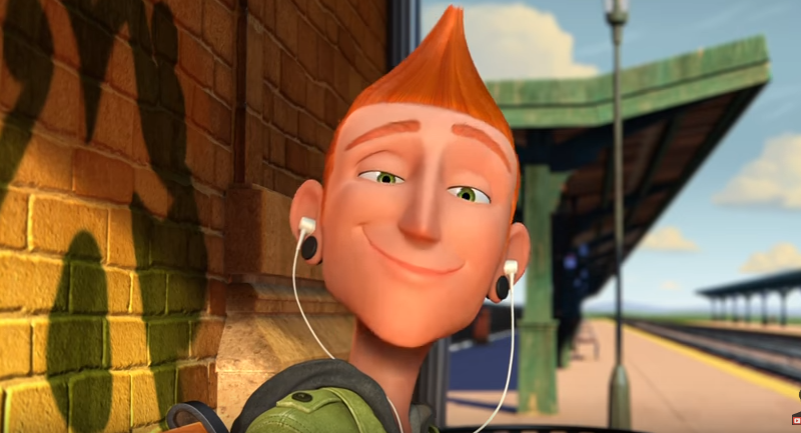 L’adolescent ecoutait sa musique.  Il n’entendait pas la grand-mère.  Le garcon était heureux, il  souriait.
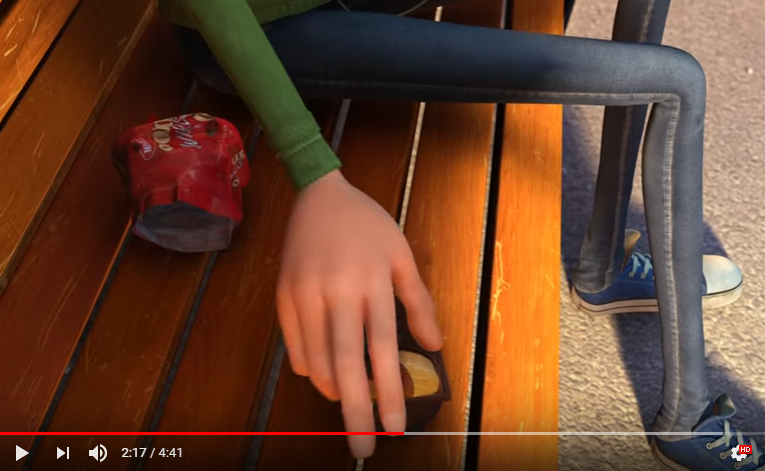 L’ado va manger le dernier biscuit!
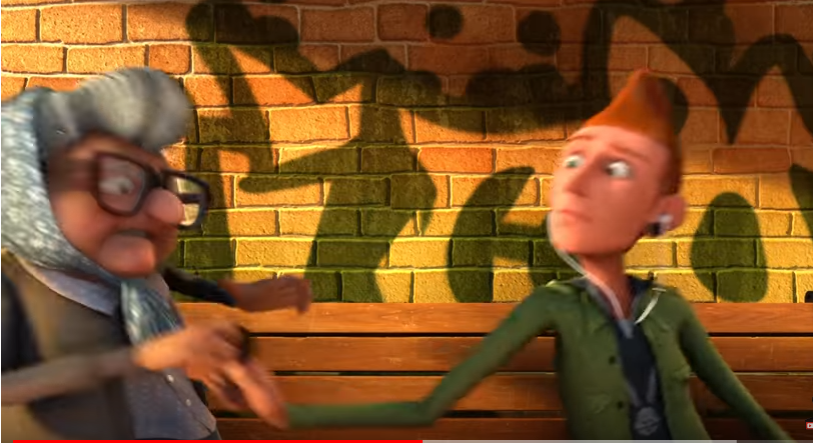 La grand-mère était irrité avec le garcon!  Elle a pris le dernier biscuit, le garcon a pris le dernier biscuit aussi! Ils se sont battu pour le dernier biscuit.
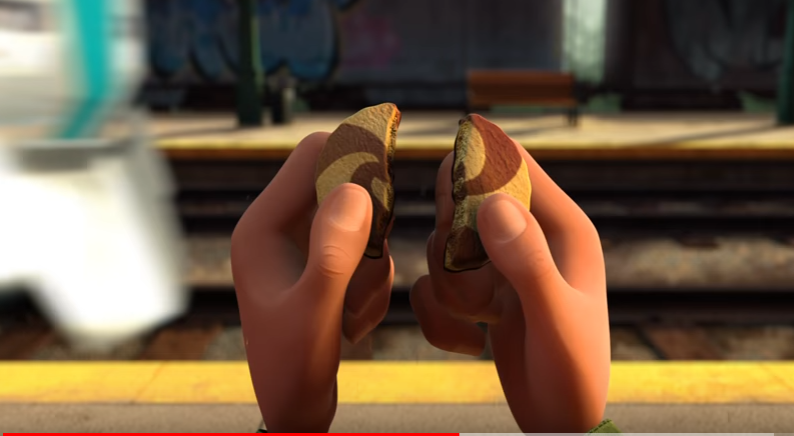 Le garcon a cassé le dernier biscuit. Il a donné un petit morceau à la grand-mère. Il a mangé un petit morceau aussi.
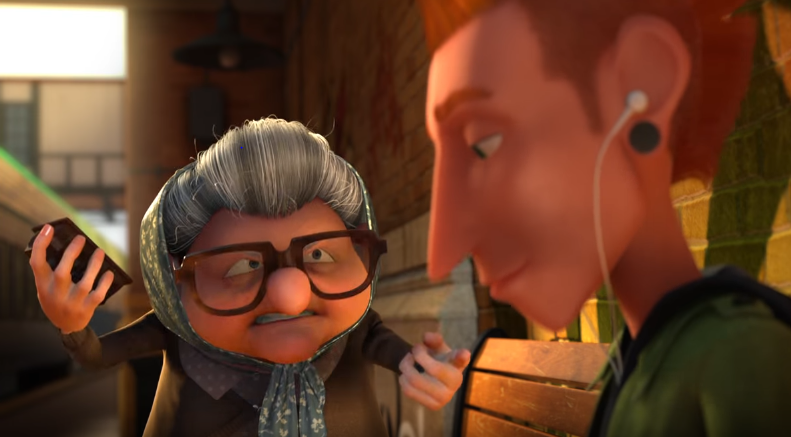 La grand-mère se fachait encore.  Le garcon a mangé un petit morceau de biscuit.
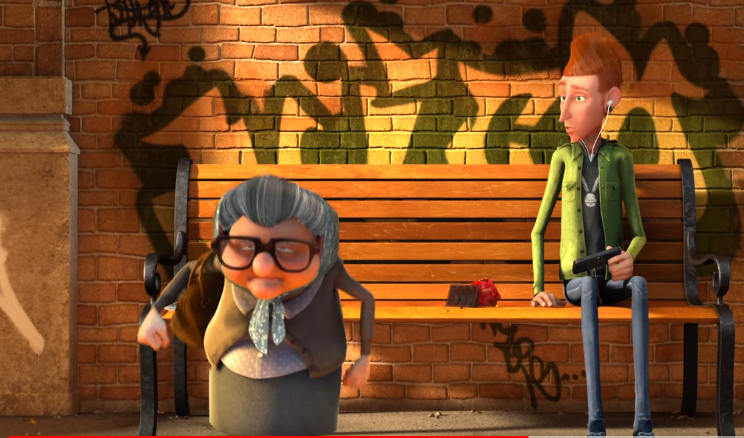 La grand-mère est parti pour le train.  Elle était encore furieuse avec l’adolescent.
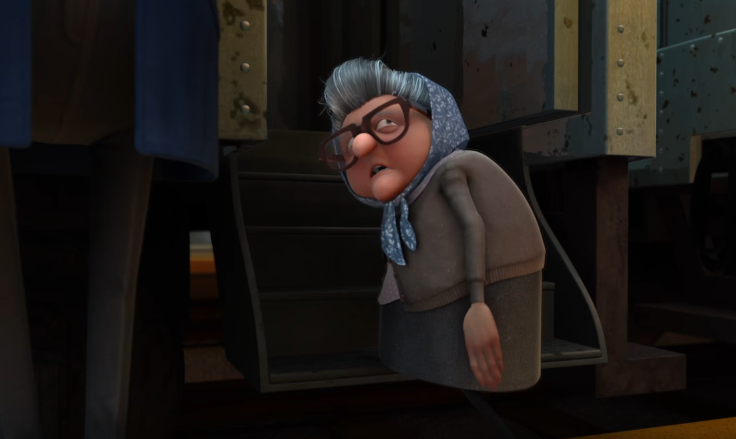 Mamie est montée sur le train.  Elle était exaspéré!
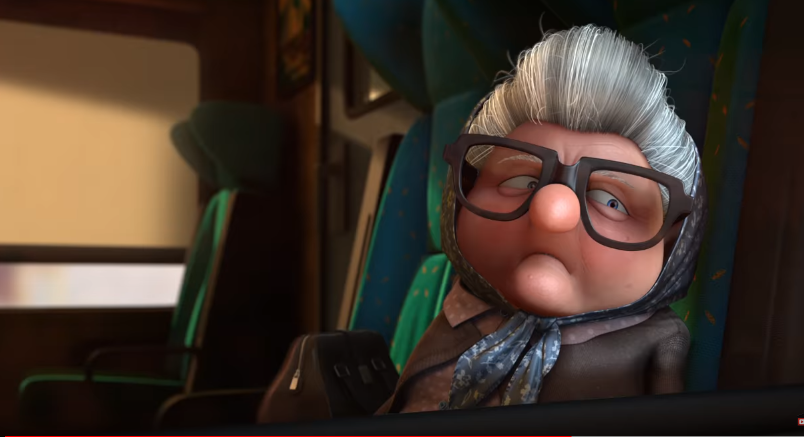 La grand-mère s’est assise sur le train.  Elle a regardé par la fenêtre.  Elle était encore folle furieuse!
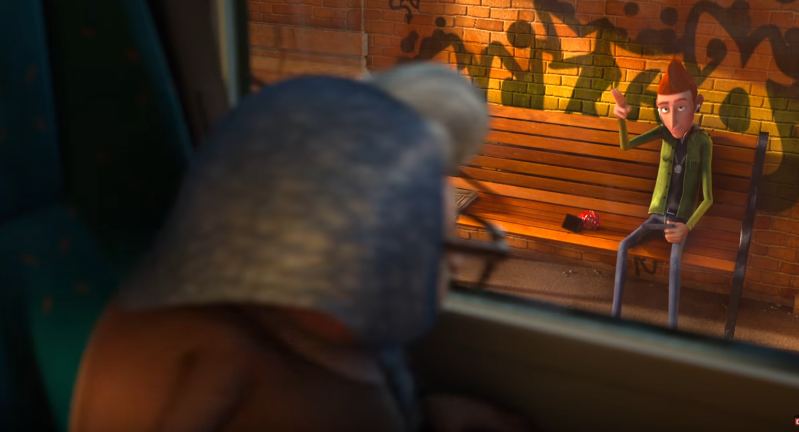 L’adolescent a fait un signe de la main pour dire au revoir à la grand-mère.  Le garcon était assez sympa.
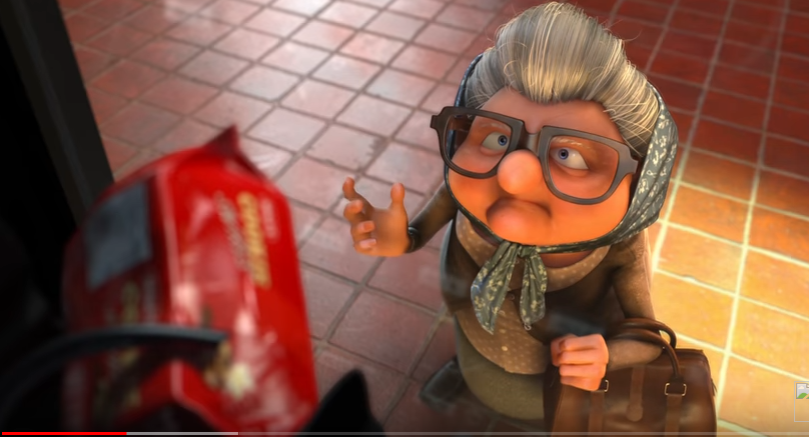 https://www.youtube.com/watch?v=38y_1EWIE9I